Bd
Fait par Sandrine Labbé
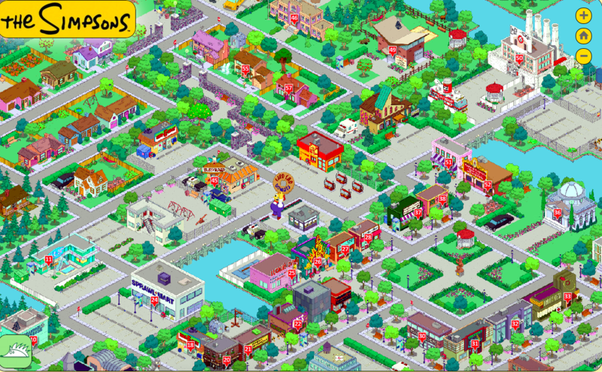 I could stay awake just to hear you breathing
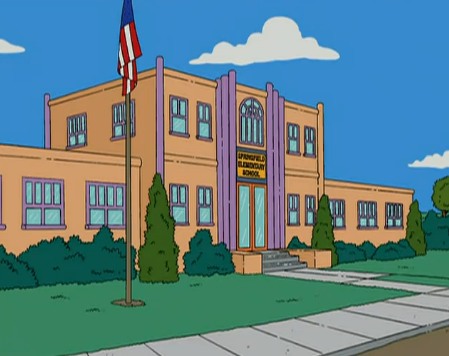 Watch you smile while you are sleeping
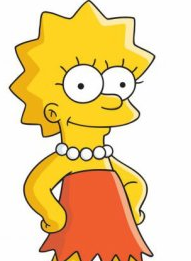 While you're far away and dreaming
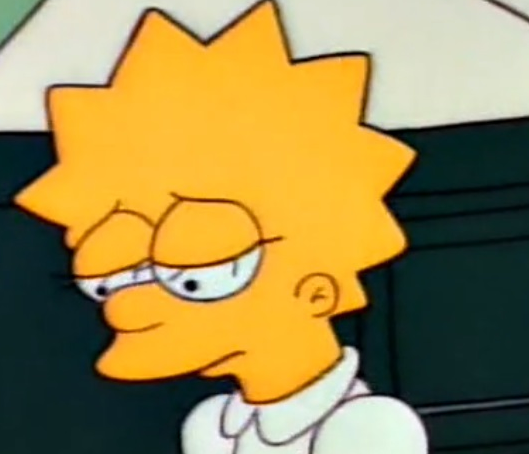 I could spend my life in this sweet surrender
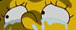 I could stay lost in this moment forever
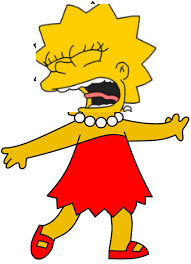 Every moment spent with you is a moment I treasure
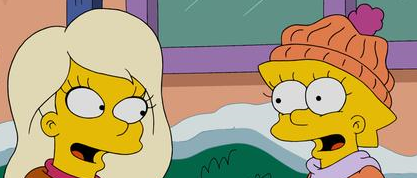 I don't wanna close my eyes
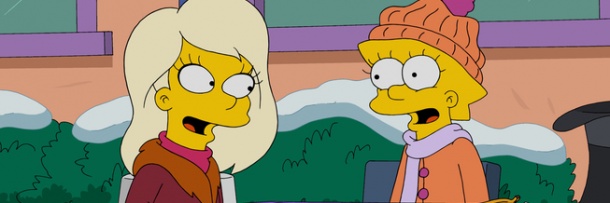 I don't wanna fall asleep
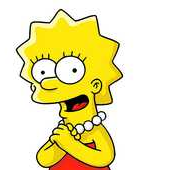 Cause I'd miss you, baby